Computer Network Security
Dr. X
(Derived from slides by Prof. William Enck, NCSU)
Logistics
Firewall exercise due on Feb. 22
Midterm March 1
Network Attacks
DDoS – Andrew Tye 
GENI Registration Troubleshooting and Hello GENI
Outline
Network Attacks
DDoS – Andrew Tye 
GENI Registration Troubleshooting and Hello GENI
OSI stack
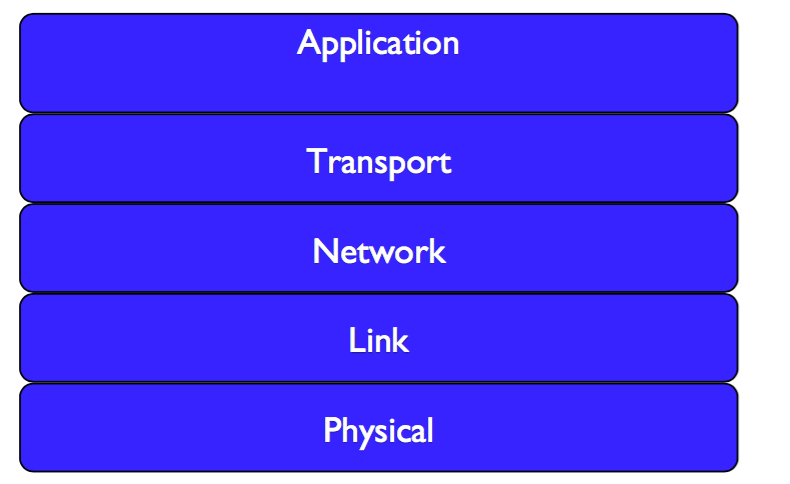 Networking
Fundamentally about transmitting information between two devices 
Communication is now possible between any two devices anywhere (just about) 
Lots of abstraction involved (see previous slide) 
Lots of network components (routers) 
Standard protocols (e.g., IP, TCP, UDP)
Wired and wireless 
What about ensuring security?
Network Security
Exploiting the network
The Internet is extremely vulnerable to attack 
it is a huge open system ...
which adheres to the end-to-end principle: smart end-points, dumb network
Can you think of any large-scale attacks that would be enabled by this setup?
Network security
The network is ... 
a collection of interconnected computers 
with resources that must be protected 
from unwanted inspection or modification 
while maintaining adequate quality of service.
Network Security
CIANA
Confidentiality
Integrity
Availability
Non-repudiation
Authentication
Steven Bellovin’s Security Problems in the TCP/IP Protocol Suite (1998)
Bellovin’s observations about security problems in IP 
Not really a study of how IP is misused (e.g., IP addresses for authentication), but rather what is inherently bad about the way in which IP is set up 
A really, really nice overview of the basic ways in which security and the IP design is at odds
TCP Sequence Numbers
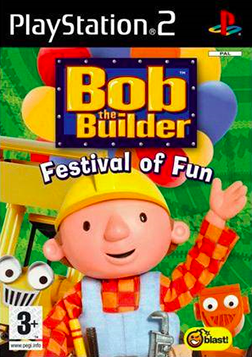 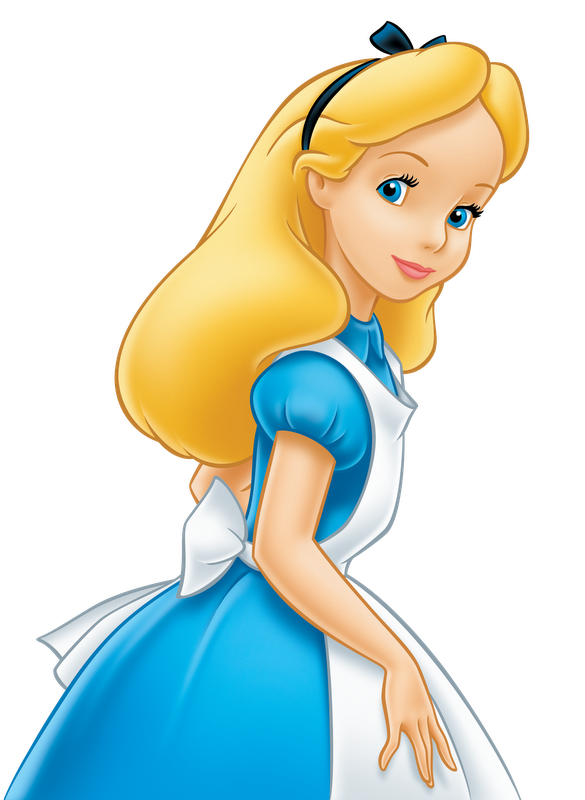 TCP’s “three-way handshake”:
each party selects Initial Sequence Number (ISN) 
shows both parties are capable of receiving data 
offers some protection against forgery -- WHY?
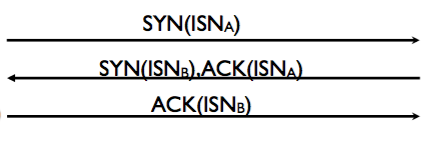 TCP SNs
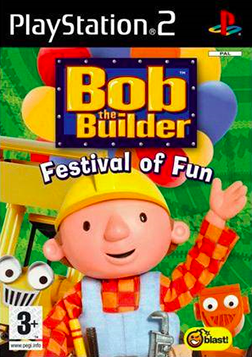 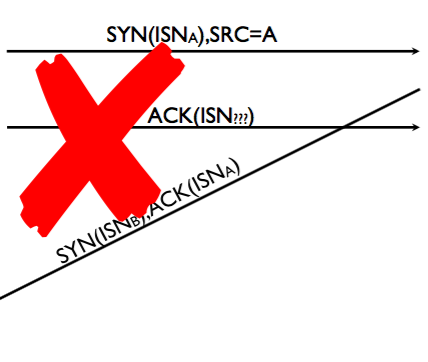 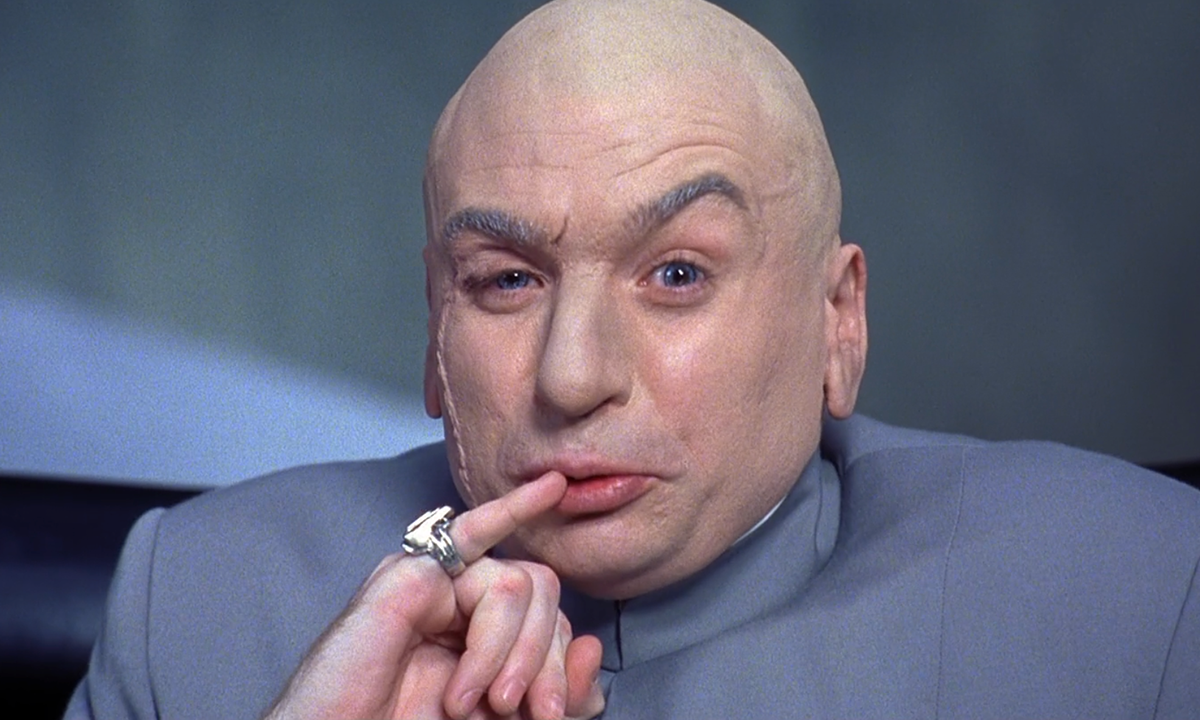 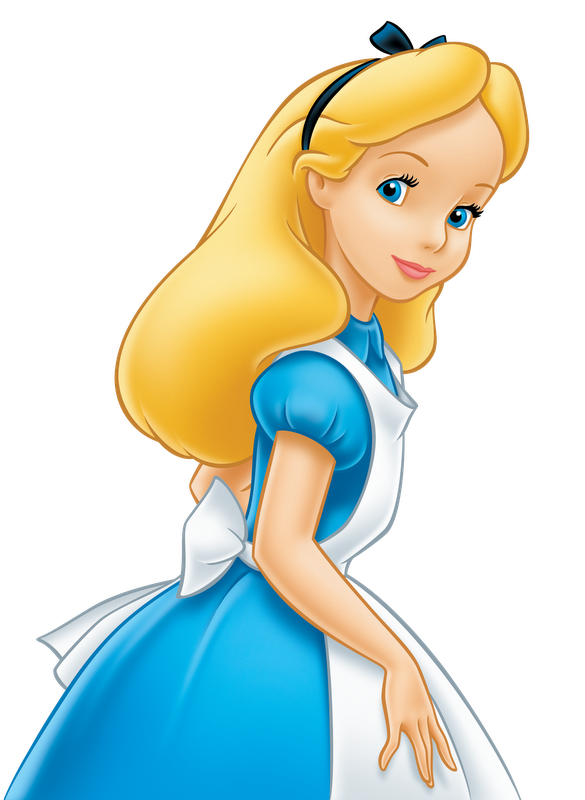 TCP SNs
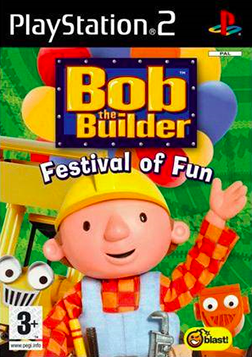 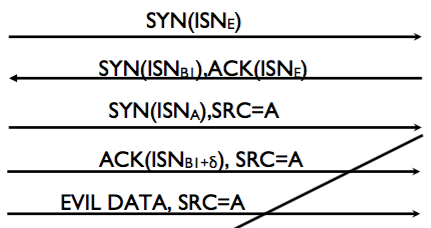 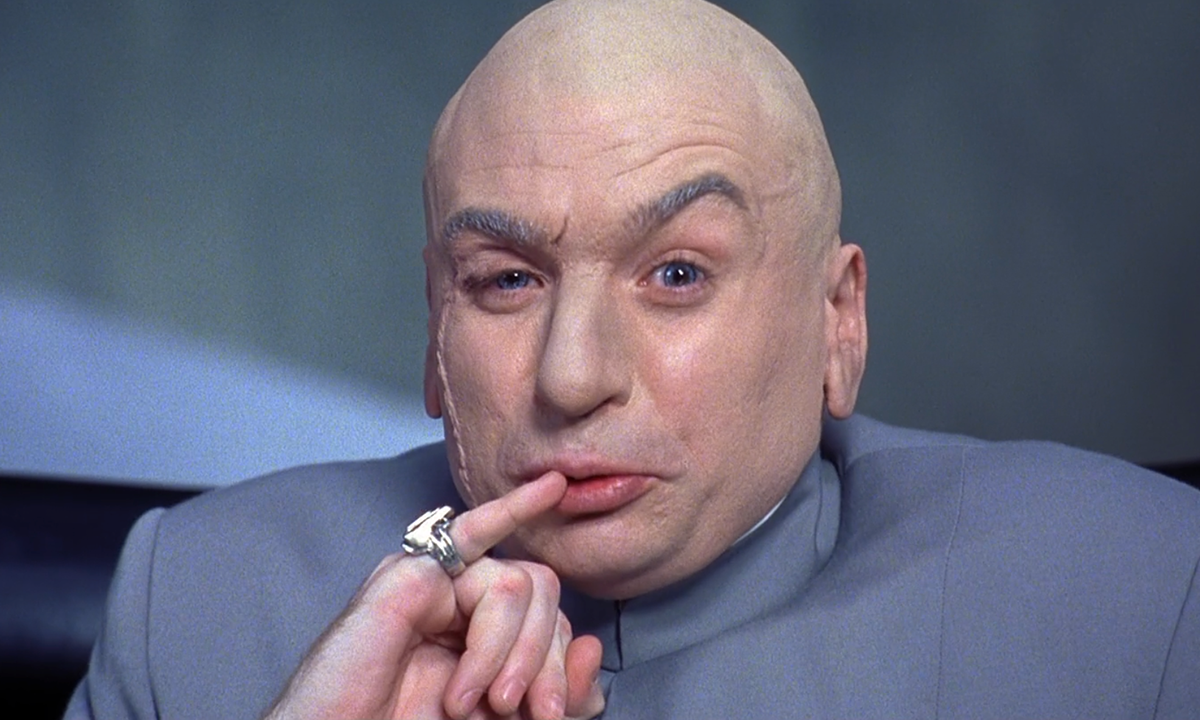 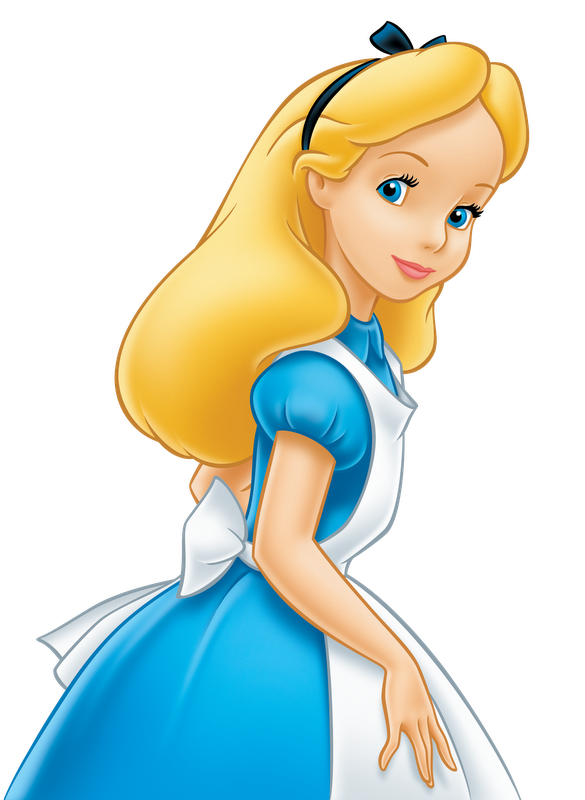 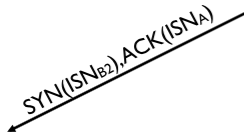 How do we fix this?
More rapidly change ISNs 
Randomize ISNs
Denial-of-Service
Denial of Service (DoS)
Intentional prevention of access to valued resource • CPU, memory, disk (system resources)
DNS, print queues, NIS (services)
Web server, database, media server (applications) 
This is an attack on availability
Launching DoS attacks is easy
Preventing DoS attacks is very hard
DoS Flood
Overwhelm some resource with requests 
e.g., web-server, phone system 
Most effective when processing request is expensive
Example: SMURF Attack
Simple DoS attack: 
Send a large number PING packets to a network’s broadcast IP addresses (e.g., 192.168.27.254) 
Set the source packet IP address to be your victim 
All hosts will reflexively respond to the ping at your victim 
and it will be crushed under the load. 
This is an amplification attack and a reflection attack
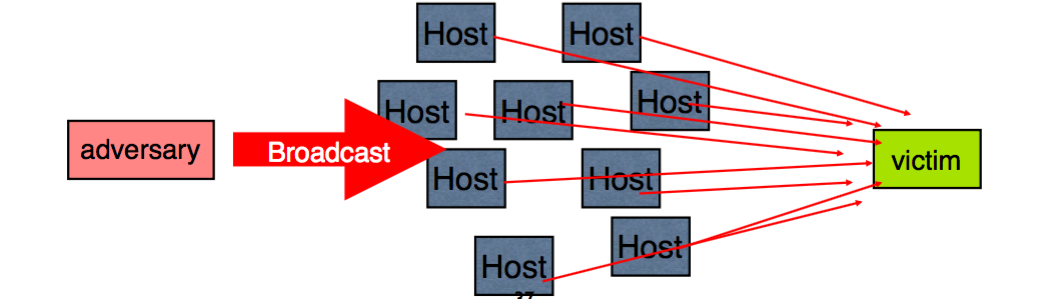 Distributed Denial of Service
DDoS: Network oriented attacks aimed at preventing access to network, host or service 
Saturate the target’s network with traffic
Consume all network resources (e.g., SYN flooding) 
Overload a service with requests 
Use “expensive” requests (e.g., “sign this data”) 
Can be extremely costly 
Result: service/host/network is unavailable
Criminals sometimes use DDoS for racketeering
Note: IP addresses of perpetrators are often hidden (spoofed)
DDoS 101 (do not replicate!)
Send a stream of legitimate requests 
Send a few malformed packets 
causing failures or expensive error handling
low-rate packet dropping (TCP congestion control) 
“ping of death” 
Abuse legitimate access 
Compromise service/host 
Use its legitimate access rights to consume the rights for domain (e.g., local network)
DDoS
Adversary Hierarchy
Why DDoS?
Motivations:
An axe to grind
Curiosity (script kiddies) 
Blackmail / racketeering 
Information warfare
Distraction
Botnets
A botnet is a network of software robots (bots) run on zombie machines which are controlled by command and control networks 
IRCbots - command and control over IRC 
Bot master - owner/controller of network
What are botnets used for?
Piracy
Mining – user passwords
Attacks
Hosting - Phishing
IRC
Internet Relay Chat
before AOL chat rooms 
equally creepy 
Supports one-to-many or many-to-many chat
Supports many channels (sometimes password protected)
Client/server architecture
IRC Botnets
Other chanels
Common IRC ports are frequently blocked 
How else can bots receive direction? 
Other IM protocols?
Twitter
Common Web pages (e.g., reddit) 
Advantages / Disadvantages?
Mirai Botnet
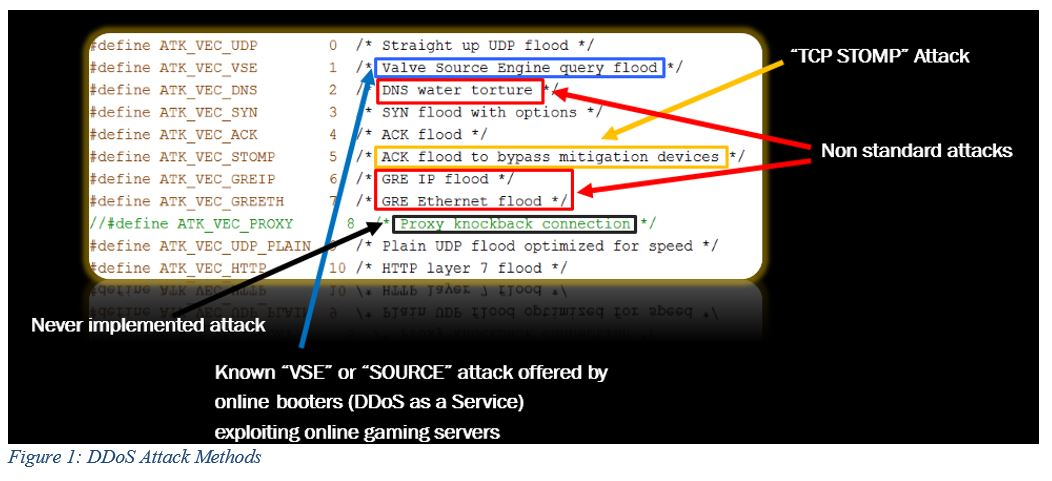 DNS Water Torture = Reflection + Amplification
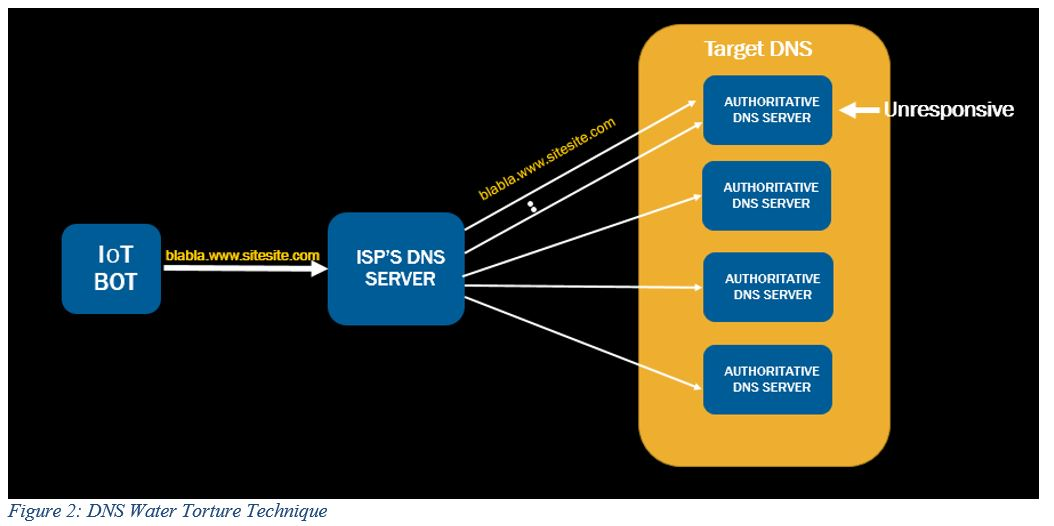 DDoS TCP SYN Flood
Attacker
Server
Spoofed Client
Insights:
Traffic pattern
Spoofed IPs
Send Spoofed SYN
Send  SYN-ACK
Resend  SYN-ACK
Motivation
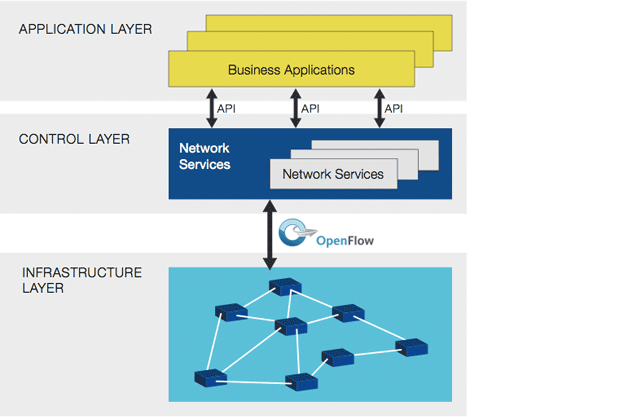 Software Defined Networking (SDN)
SDN Capabilities
Drop flows
Redirect flows
Duplicate flows
Information available & accessible on different network layers
Source: https://www.opennetworking.org/sdn-resources/sdn-definition
Challenges
Intrusion Detection System (IDS)
Data availability is limited
Effectiveness depends on position in network
SDN Controller
Bottleneck – cannot analyze every packet
Effectiveness depends on position in network
Accuracy vs Performance
Real world implementation
Solutions
Discrete attack signature constituents
Increase in SYN packets
Spoofed source IPs for certain DDoS instances
IDS elements
Distributed
Communication with SDN controllers
SDN controllers posses critical information 
Flow table
Add/remove flows
Duplicate flows
Emulation with Global Environment for Network Innovations
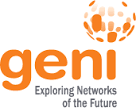 Processing overhead
Attack
Increase of normal traffic
Network traffic
Detection Stage
Monitor(s)
t
Alert message
Correlation Stage
Evidence/ command
Reset message
Reset
Correlator(s)
t
Mitigation Stage
Attack confirmed
Reset
Controller(s)
t
An easy fix?
How do you solve distributed denial of service?
Simple DDoS Mitigation
Ingress/Egress Filtering: Helps spoofed sources, not much else 
Better Security 
Limit availability of zombies (not feasible) 
Prevent compromise and viruses (maybe in wonderful magic land where it rains chocolate and doughnuts) 
Quality of Service Guarantees (QoS)
Pre- or dynamically allocated bandwidth (e.g., diffserv) 
Helps where such things are available 
Content replication
Useful for static content
Pushback
Initially, detect the DDoS and flag the sources/types/ links of DDoS traffic 
Pushback on upstream routers 
Contact upstream routers using PB protocol 
Indicate some filtering rules (based on observed flows) 
Repeat as necessary towards sources
Works well in wonderful magic land where it rains chocolate and doughnuts
Traceback
With small probability (e.g., 1/20,000), routers include identity of previous hop with packet data 
For large flows, targets can reconstruct path to source 
Statistics say that the path will be exposed
DDoS Reality
None of the “protocol oriented” solutions have really seen any adoption 
too many untrusting, ill-informed, mutually suspicious parties must play together 
Real Solution 
Large ISPs police their ingress/egress points very carefully 
Watch for DDoS attacks and filter appropriately 
Develop products that coordinate view from many vantage points in the network to identify upswings in traffic
Source Routing
Standard IP Packet Format (RFC791) 
Source Routing allows sender to specify route 
Set flag in Flags field 
Specify routes in Options field
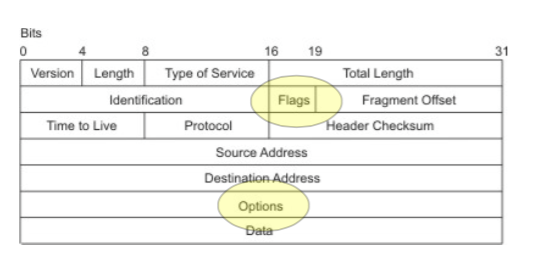 Source Routing
Q: What are the security implications of Source Routing? 
Q: What are the possible defenses?
[Speaker Notes: • Access control? 
• DoS?
• A: Block packets with source-routing flag]
Routing Manipulation
RIP - Routing Information Protocol 
Distance vector routing protocol used for the local network 
Routers exchange reachability and “distance” vectors for all the sub-networks within (a typically small) domain 
Use vectors to decide which route is best 
Problem: Data (vectors) are not authenticated 
Forge vectors to cause traffic to be routed through adversary 
or cause DoS
Solutions: ?
[Speaker Notes: (still an open problem)]
ICMP
ICMP is used as a control plane for IP messages 
Ping (connectivity probe)
Destination unreachable (error notification) 
Time-to-live exceeded (error notification) 
Some ICMP messages cause clients to alter behavior: e.g., TCP RSTs on destination unreachable or TTL-exceeded 
ICMP messages are easy to spoof: no handshake
Enables attacker to remotely reset others’ connections 
Solution: 
Verify/sanity check sources and content
Filter most of ICMP
Ping of Death
IP Fragmentation
16-bit “Total Length” field allows ??? byte packets 
Data link (layer 2) often imposes significantly smaller Maximum Transmission Unit (MTU) (normally 1500 bytes) 
Fragmentation supports packet sizes greater than MTU and less than max packet size
13-bit Fragment Offset specifies offset of fragmented packet, in units of 8 bytes 
Receiver reconstructs IP packet from fragments, and delivers it to Transport Layer (layer 4) after reassembly
Ping of Death
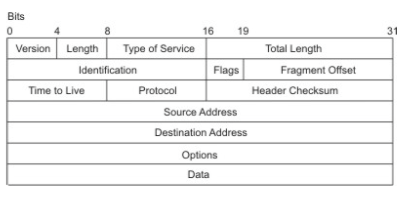 Ping of Death
Maximum packet size: 65,535 bytes 
Maximum 13-bit offset is (213 - 1) * 8 = 65,528 
In 1996, someone discovered that many operating systems, routers, etc. could be crash/rebooted by sending a single malformed packet 
If packet with maximum possible offset has more than 7 bytes, IP buffers allocated with 65,535 bytes will be overflowed 
..causing crashes and reboots 
Not really ICMP specific, but easy 
% ping -s 65510 your.host.ip.address
Most OSes and firewalls have been hardened against PODs 
This was a popular pastime of early hackers
ARP Spoofing
ARP Spoofing
Each ARP response overwrites the previous entry in ARP table -- last response wins! 
Attack: Forge ARP response
Effects: 
Man-in-the-Middle 
Denial-of-service 
Also called ARP Poisoning or ARP Flooding
ARP Spoofing: Defenses
Smart switches that remember MAC addresses 
Switches that assign hosts to specific ports
Legacy flawed protocols and services
Finger user identity: host gives up who is logged in, existence of identities 
This is horrible in a distributed environment. Why?
[Speaker Notes: • Privacy, privacy, privacy ...• Lots of information to start a compromise of the user.]
POP/SMTP/FTP
Post office protocol - mail retrieval 
Passwords passed in the clear
Solution: SSL, SSH, Kerberos 
Simple mail transport protocol (SMTP) - email 
Nothing authenticated: SPAM
Nothing hidden: eavesdropping
Solution: ? 
File Transfer protocol - file retrieval 
Passwords passed in the clear
Solution: SSL, SSH, Kerberos
Summary
The Internet was built for robust communication 
Smartness occurs at the end-hosts (see End-to-End Principle) 
Does this design support or hinder network security?
And if we had to start all over again, could we do better?
Worms
Worms
A worm is a self-propagating program that: 
Exploits some vulnerability on a target host 
(often) imbeds itself into a host ...
Searches for other vulnerable hosts ... 
Goto step 1
The Danger
The result
Morris Worm – Nov. 2nd 1988
6pm: someone ran a program at a computer at MIT 
The program collected host, network, and user info... 
... and then spread to other machines running Sun 3, VAX, and some BSD variants 
... rinse and repeat
Morris Worm
Computers became multiply infected 
Systems became overloaded with processes 
Swap space became exhausted, and machines failed 
Wednesday night: UC Berkeley captures copy of program 
5AM Thursday: UC Berkeley builds sendmail patch to stop spread of worm 
Difficult to spread knowledge of fix 
Not coincidentally, the Internet was running slow 
Around 6,000 machines (~10% of Internet) infected at cost of $10M-$100M
Morris Worm Attack Vectors
rsh: terminal client with network(IP)-based authentication 
fingerd: used gets call without bounds checking 
sendmail: DEBUG mode allows remoteuser to run commands 
lots of sendmail daemons running in DEBUG mode
Stuxnet
First reported June 2010
Exploited unknown vulnerabilities 
Not one zero-day 
Not two zero-days 
Not three zero-days 
But four zero-days! 
print spooler bug
handful of escalation-of-privilege vulnerabilities
Stuxnet
Spread through infected USB drives 
bypasses “air gaps” 
Worm actively targeted SCADA systems (i.e., industrial control systems) 
attempted 0-day exploit
also tried using default passwords 
apparently, specifically targeted Iran’s nuclear architecture 
 Once SCADA system compromised, worm attempts to reprogram Programmable Logic Controllers (PLCs) 
Forensics aggravated by lack of logging in SCADA systems
Worms and infection
The effectiveness of a worm is determined by how good it is at identifying vulnerable machines 
Multi-vector worms use lots of ways to infect: e.g., network, email, drive by downloads, etc. 
Example scanning strategies:
Random IP: select random IPs; wastes a lot of time scanning “dark” or unreachable addresses (e.g., Code Red) 
Signpost scanning: use info on local host to find new targets (e.g., Morris) 
Local scanning: biased randomness 
Permutation scanning: “hitlist” based on shared pseudorandom sequence; when victim is already infected, infected node chooses new random position within sequence
Worms Defense Strategies
(Auto) patch your systems: most large worm outbreaks have exploited known vulnerabilities (Stuxnet is an exception) 
Heterogeneity: use more than one vendor for your networks 
IDS: provides filtering for known vulnerabilities, such that they are protected immediately (analog to virus scanning) 
Filtering: look for unnecessary or unusual communication patterns, then drop them on the floor
Sources
"Security problems in the TCP/IP protocol suite”, S.M. Bellovin, AT&T Bell Laboratories, 1998
Tommy Chin, Xenia Mountrouidou, Xiangyang Li, Kaiqi Xiong, “An SDN-Supported Collaborative Approach for DDoS Flooding Detection and Containment“, International Conference for Military Communications (MILCOM 2015), Tampa, Florida, 2015
Mirai Botnet: https://f5.com/labs/articles/threat-intelligence/ddos/mirai-the-iot-bot-that-took-down-krebs-and-launched-a-tbps-attack-on-ovh-22422